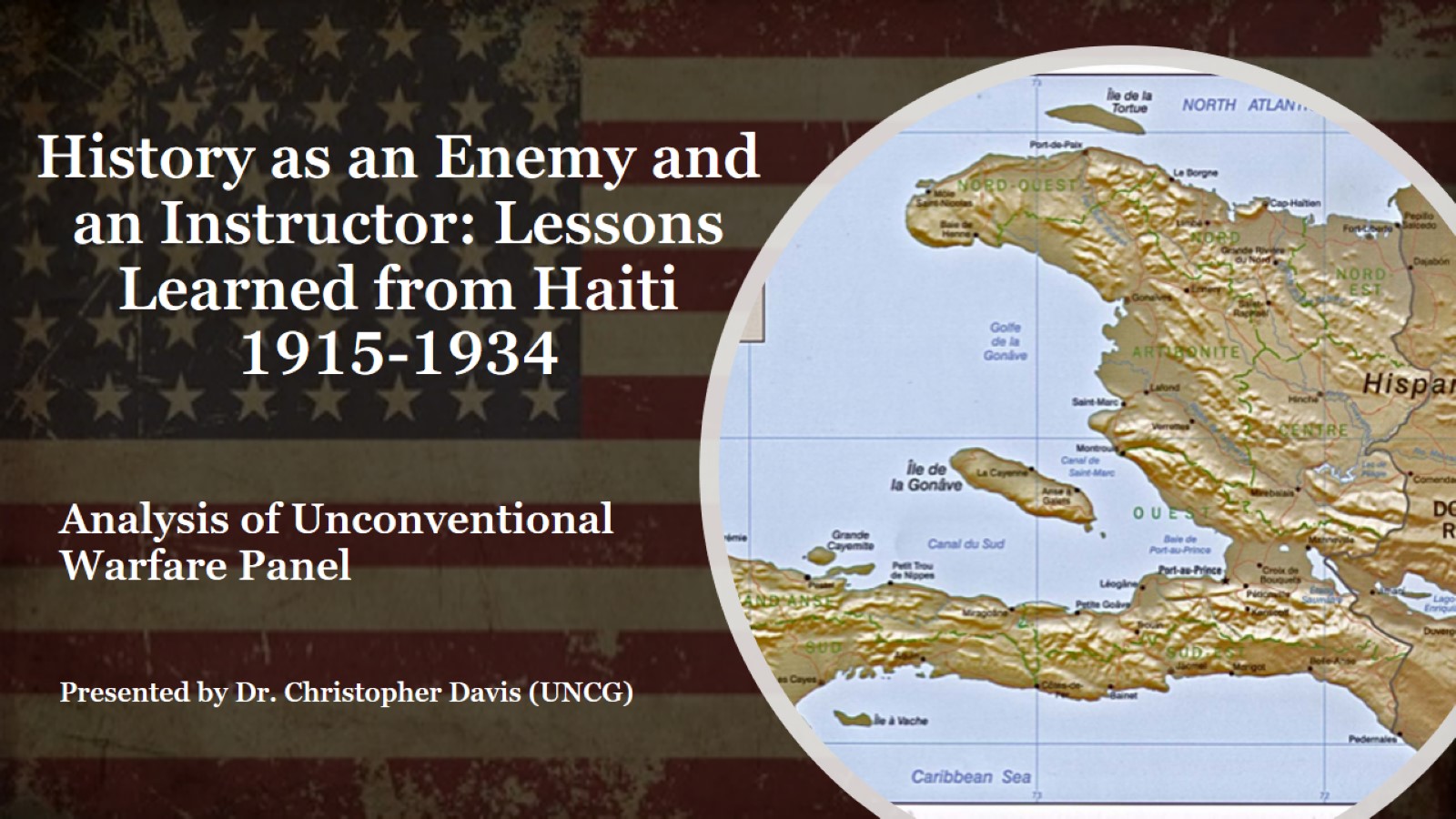 Analysis of Unconventional Warfare PanelPresented by Dr. Christopher Davis (UNCG)
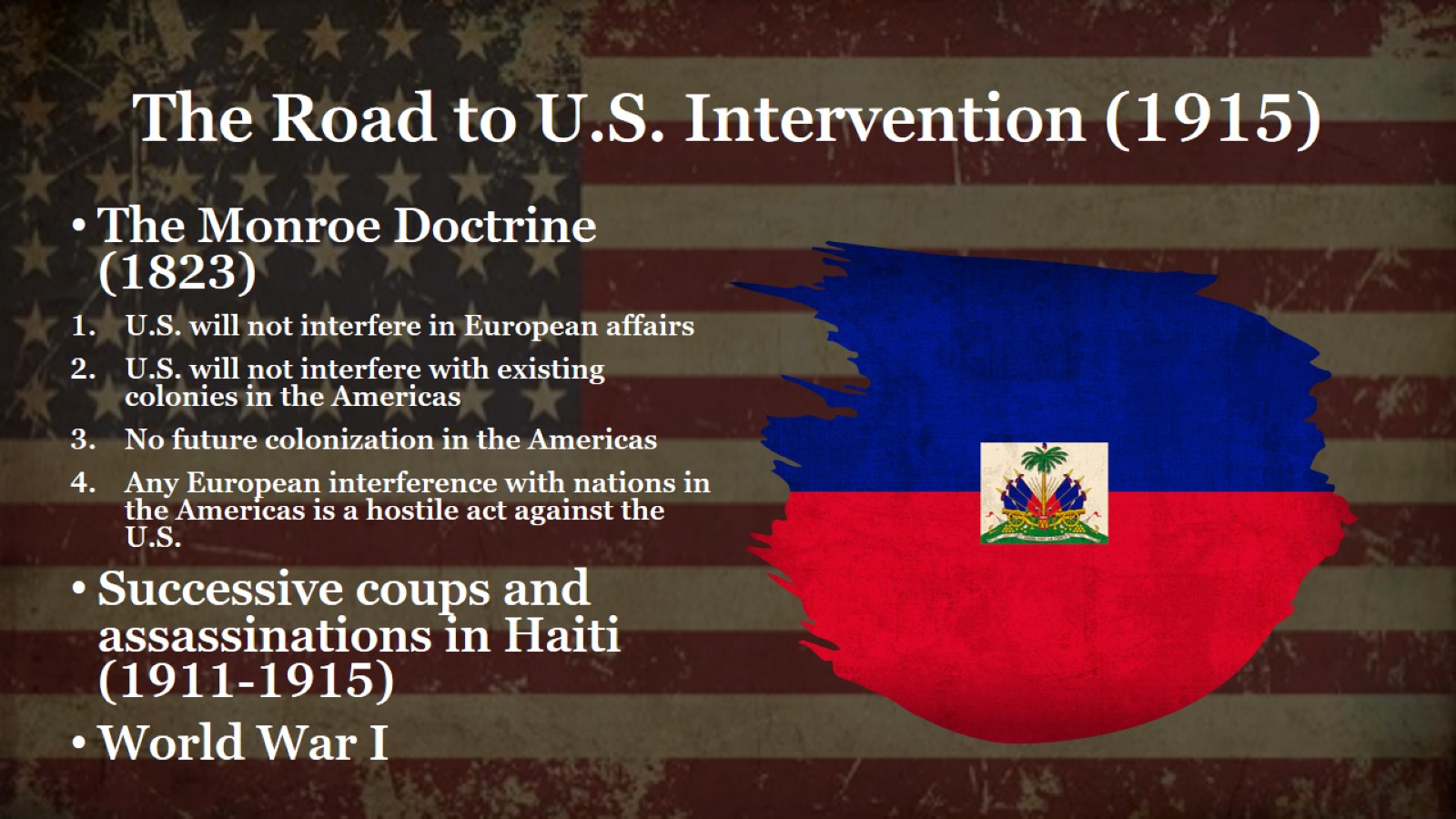 The Road to U.S. Intervention (1915)
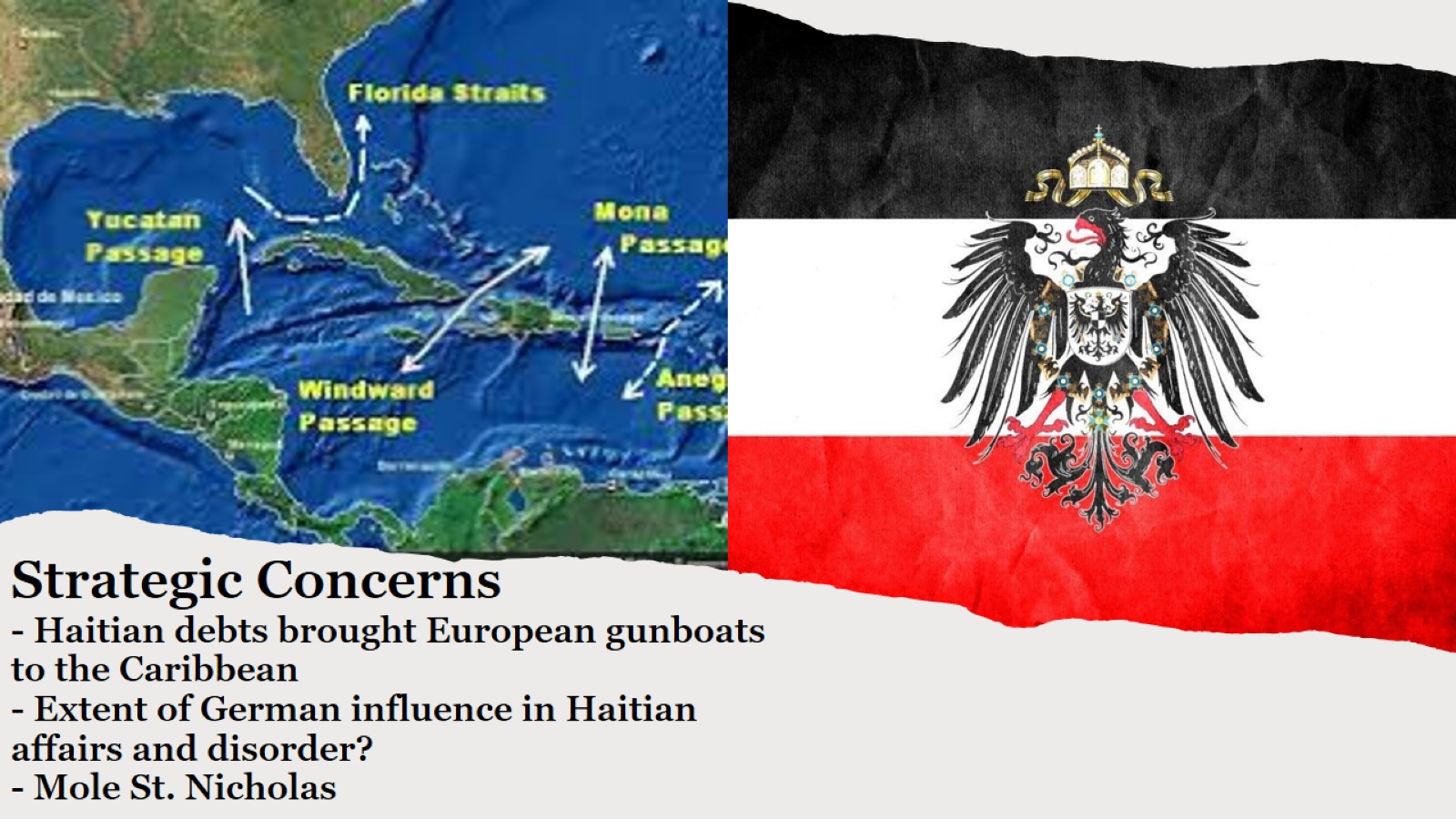 Strategic Concerns- Haitian debts brought European gunboats to the Caribbean- Extent of German influence in Haitian affairs and disorder?- Mole St. Nicholas
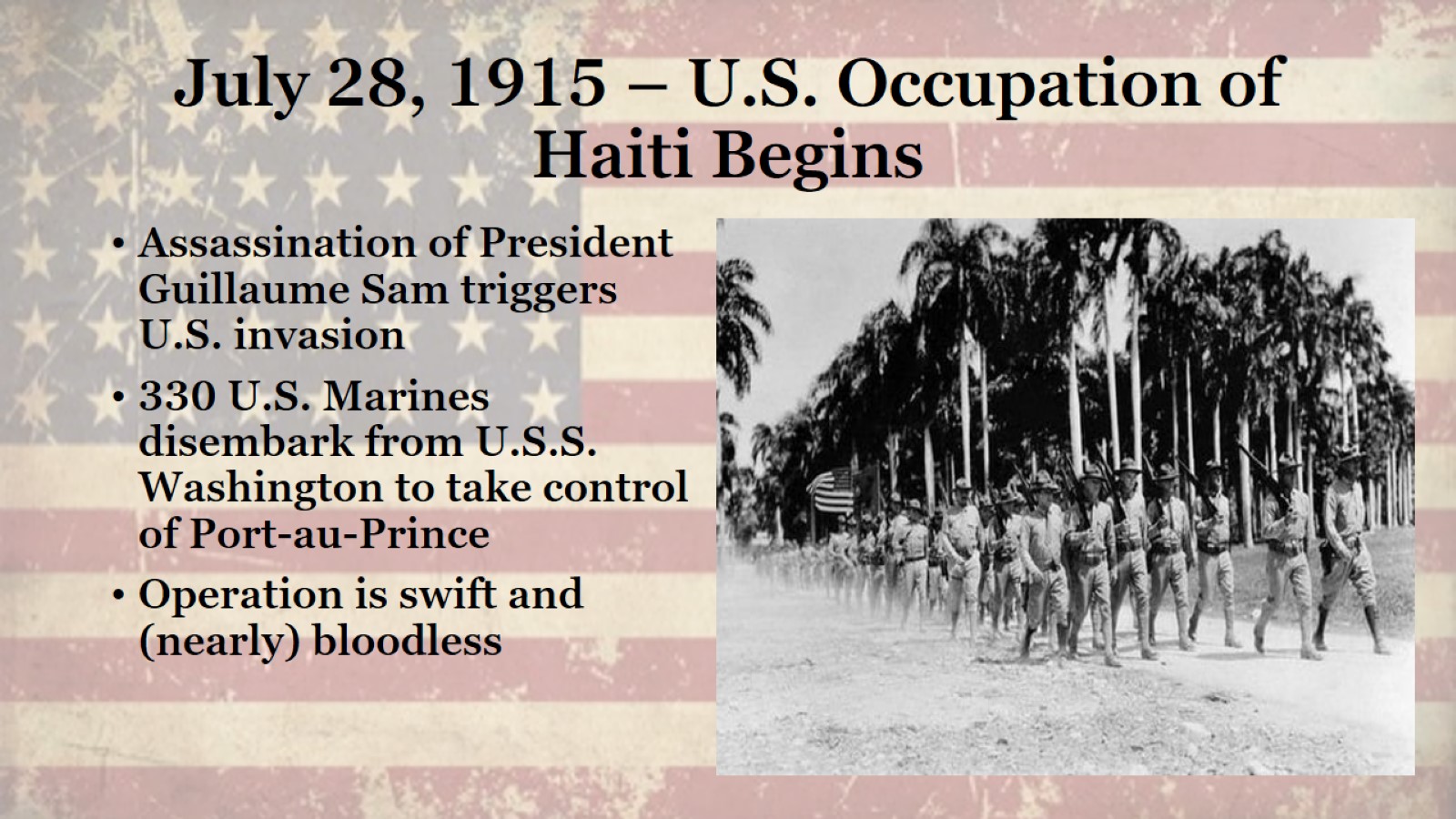 July 28, 1915 – U.S. Occupation of Haiti Begins
Restoring Order- Haiti administered by U.S. occupational forces- Phillipe Sudre Dartiguenave appointed President of Haiti- Establishment of the Gendarmerie of Haiti/Garde d’Haiti- Focus on centralizing Haitian institutions and maintaining stability- Initial backlash from the forces of Rosalvo Bobo (The First Caco War)
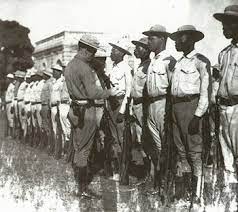 History As An Enemy
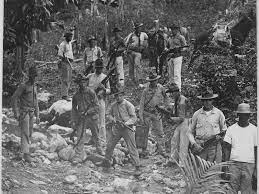 First Caco War (1915) is a counterinsurgency against the reactionary forces of Bobo

Cacos = Haitian insurgents, typically from the mountainous regions in the north, historically used by various political figures vying for power

Insurgency is quickly and effectively defeated

Overall view of the Haitian population to the U.S. occupation is perceived to have been more neutral than negative

Infrastructure strategy, and the failure to take Haitian history into account, undermines these initial gains and public goodwill
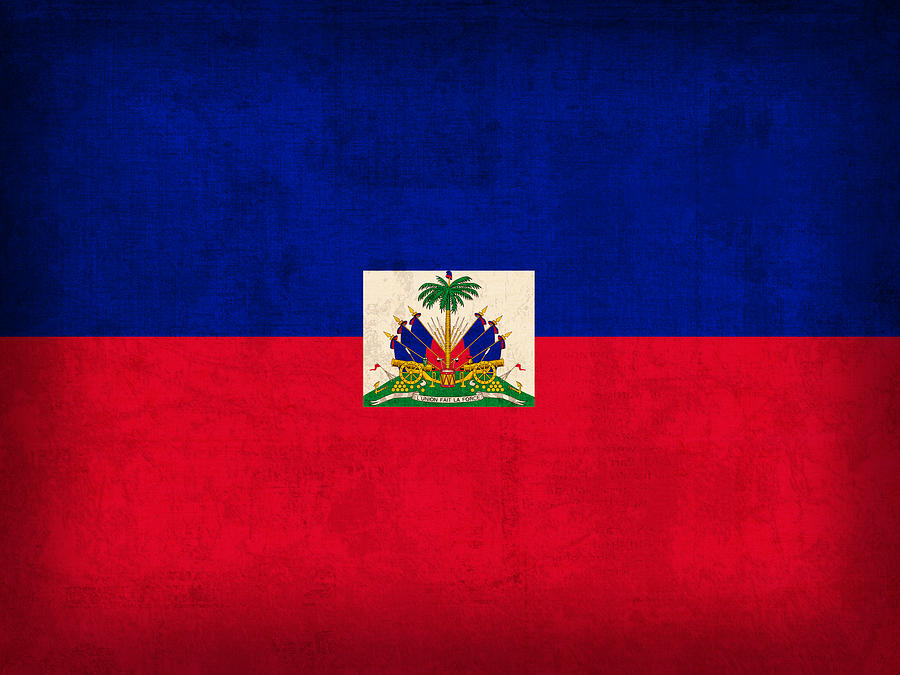 A Brief History of the Haitian Revolution (1791-1804)
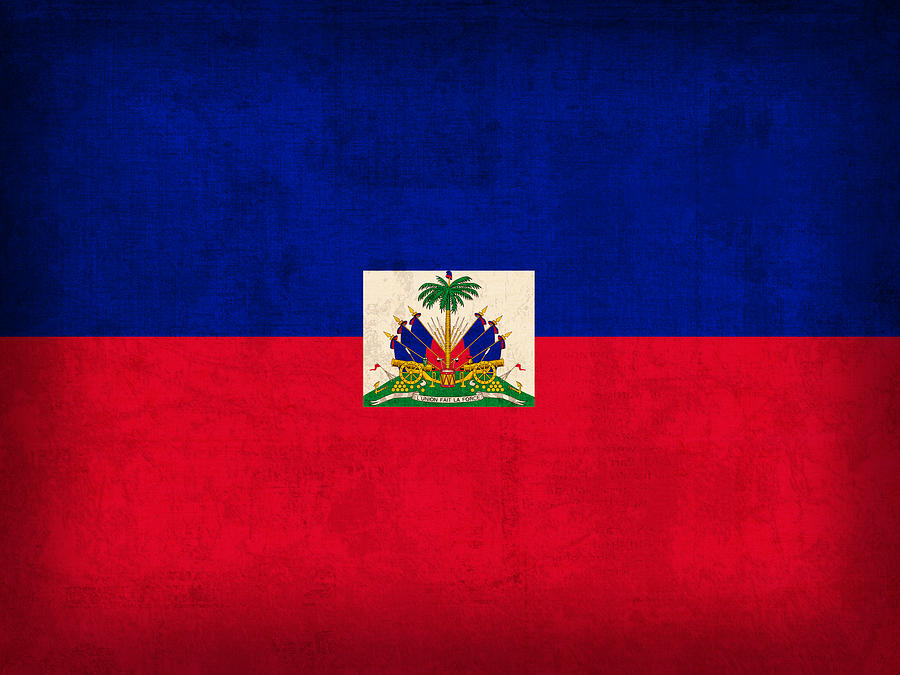 - Established in 1659 as the French colony of Saint Domingue- “Pearl of the Antilles” – The sugar and coffee produced from this colony made it a jewel of the 18th  Century French Empire- Demand for plantation labor resulted in growing number of African slaves brought to the colony through the 18th Century- Where in Africa these slaves were brought from may be significant in understanding the Haitian Revolution’s success
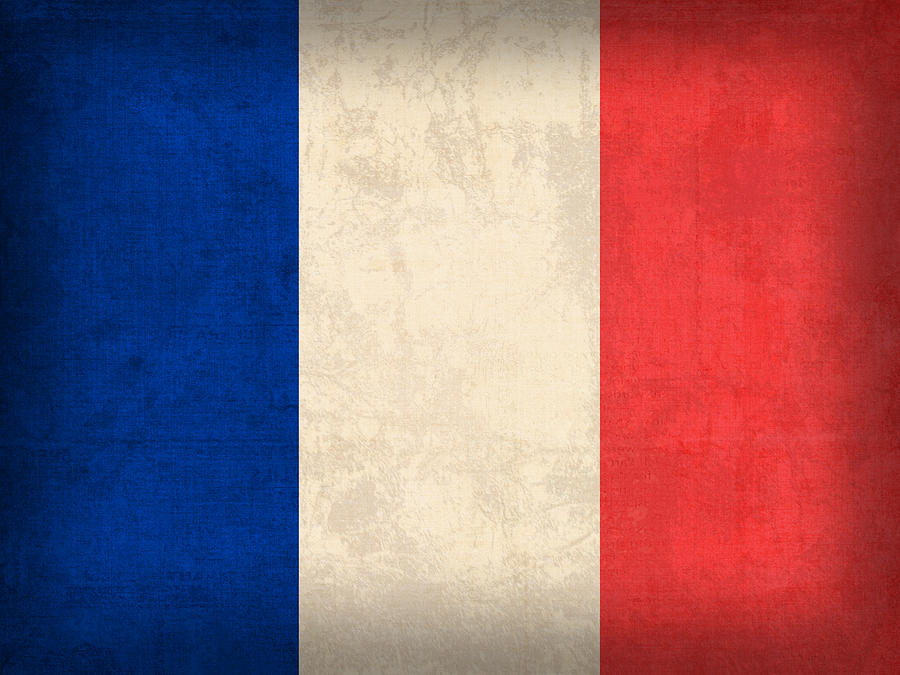 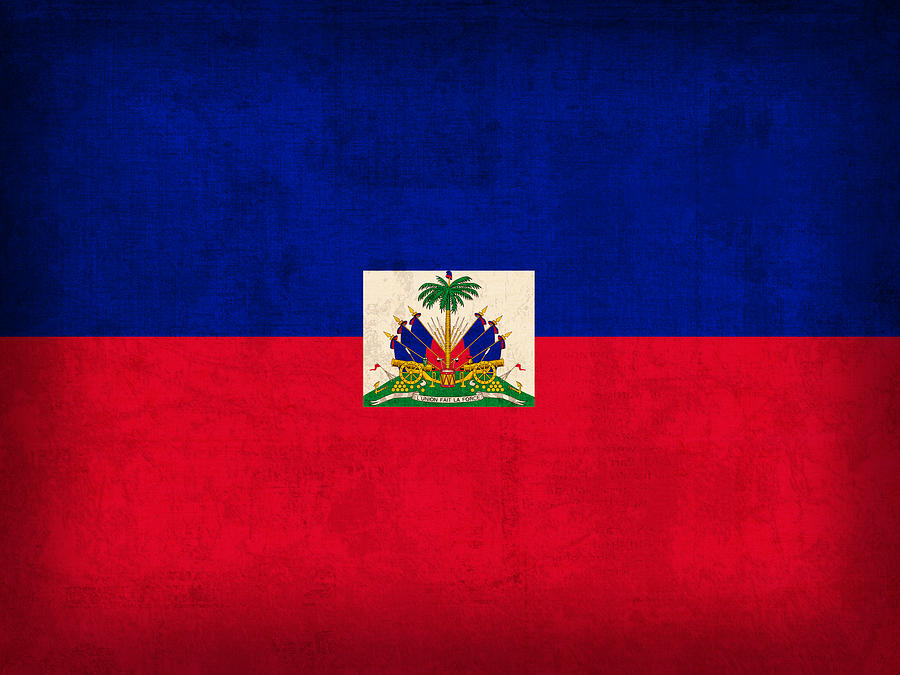 - Gained autonomy during French Revolution- Napoleon & Leclerc Expedition attempt to restore slavery in Saint Domingue (first through warfare, then through genocide)- January 1, 1804 – Republic of Haiti is founded after France is defeated followed by bitter reciprocity- Haiti becomes diplomatically isolated and forced by France to pay indemnity- 19th Century Haiti becomes a symbol of anti-slavery movements in the Americas-Haitian national identity solidified around resistance against foreign (“blan”) armies
History As An Enemy
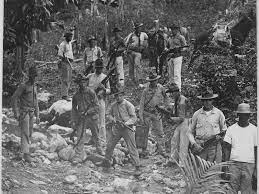 To centralize political power in Port-au-Prince and provide local jobs, U.S. Marines prioritize infrastructure projects

To supply manpower and jobs, occupation administrators utilize a defunct Haitian law known as the “corvee”, in which labor was forced

While offering pay for labor, this was seen by Haitians as another form of slavery

Neutral attitudes of the occupation turn negative

Second Caco War begins (1918-1920)
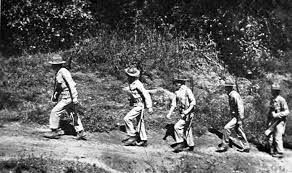 History as an Instructor
Innovations in Unconventional Warfare (First Caco War)
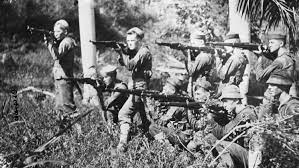 U.S. Marine Advantages
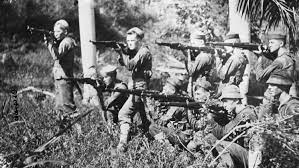 Equipped with (then) state-of-the-art rifles and machine guns
Cacos possessed antiquated rifles, pikes and/or machetes
Greater support from indigenous Haitians (1915)
Caco Advantages
Familiarity with the terrain
Greater support from indigenous Haitians (1918-1920)
Evolution of Marine Strategy (1915)
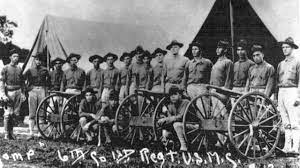 Shift from conventional to unconventional warfare
Initially disarmed Cacos through negotiation and money-for-arms
Traded direct assaults for hunt-and-kill patrols
Utilized intelligence from local communities
Combination of superior training and technology, use of patrols, and intel resulted in very few Marine casualties and an extremely high Caco casualty rate
Evolution of Marine Strategy (1918 - 1920)
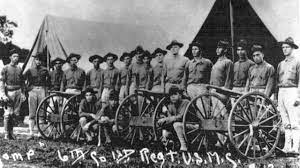 Small patrol tactics are developed further
Cacos further avoid direct engagement in exchange for quick strike-and-retreat attacks, and disruption of supply lines
Marines counter this by using patrols to bait the enemy
Marines then retooled and used Caco strategy against them
Patrols are to be “small, aggressive, and relentless” to disrupt Caco forces
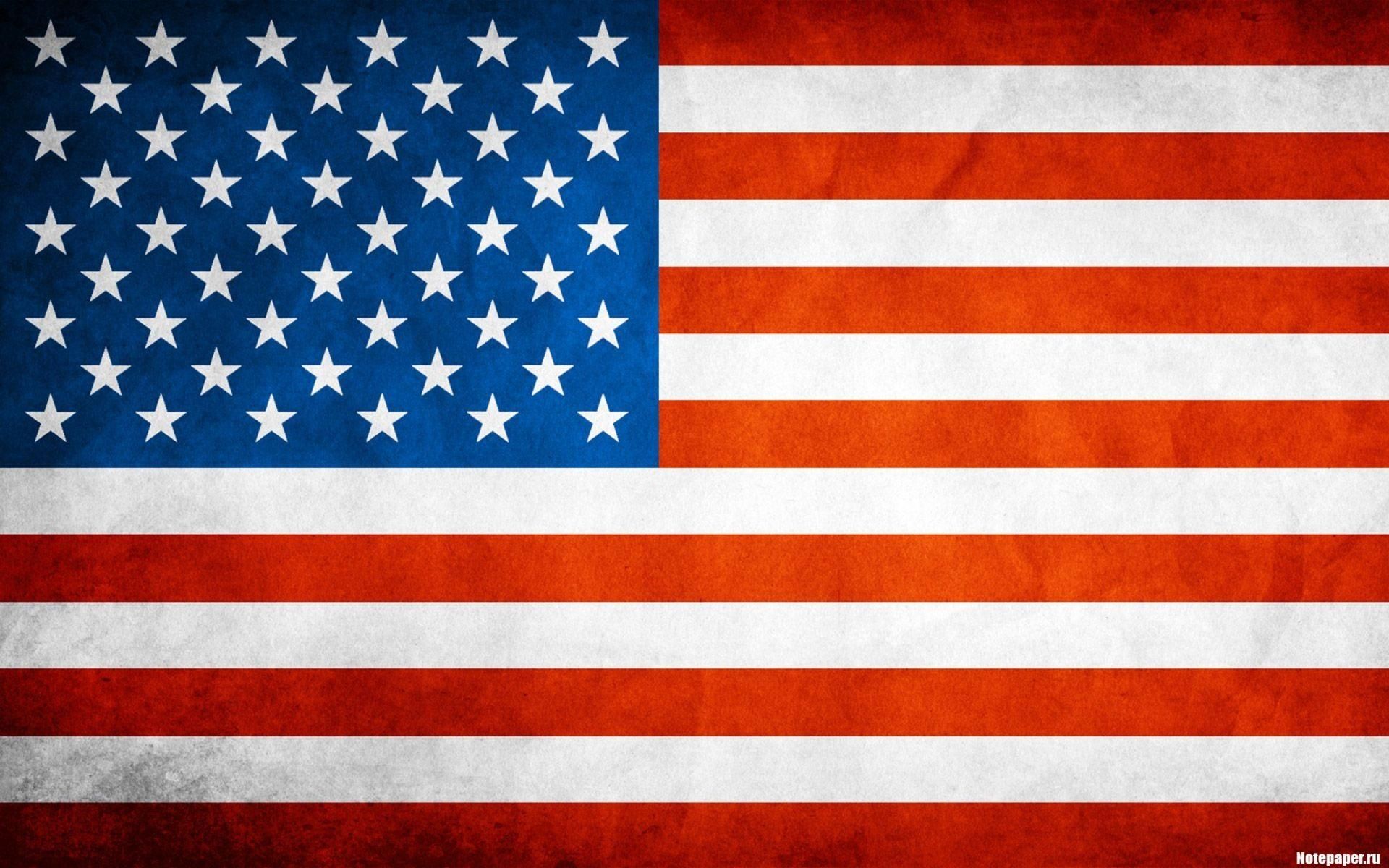 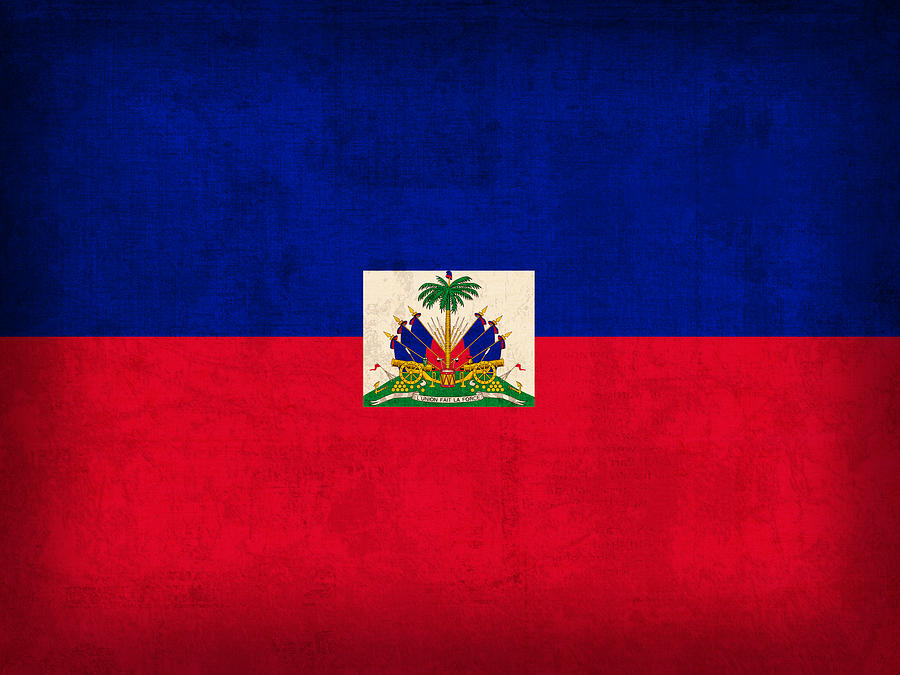 Why This is Relevant
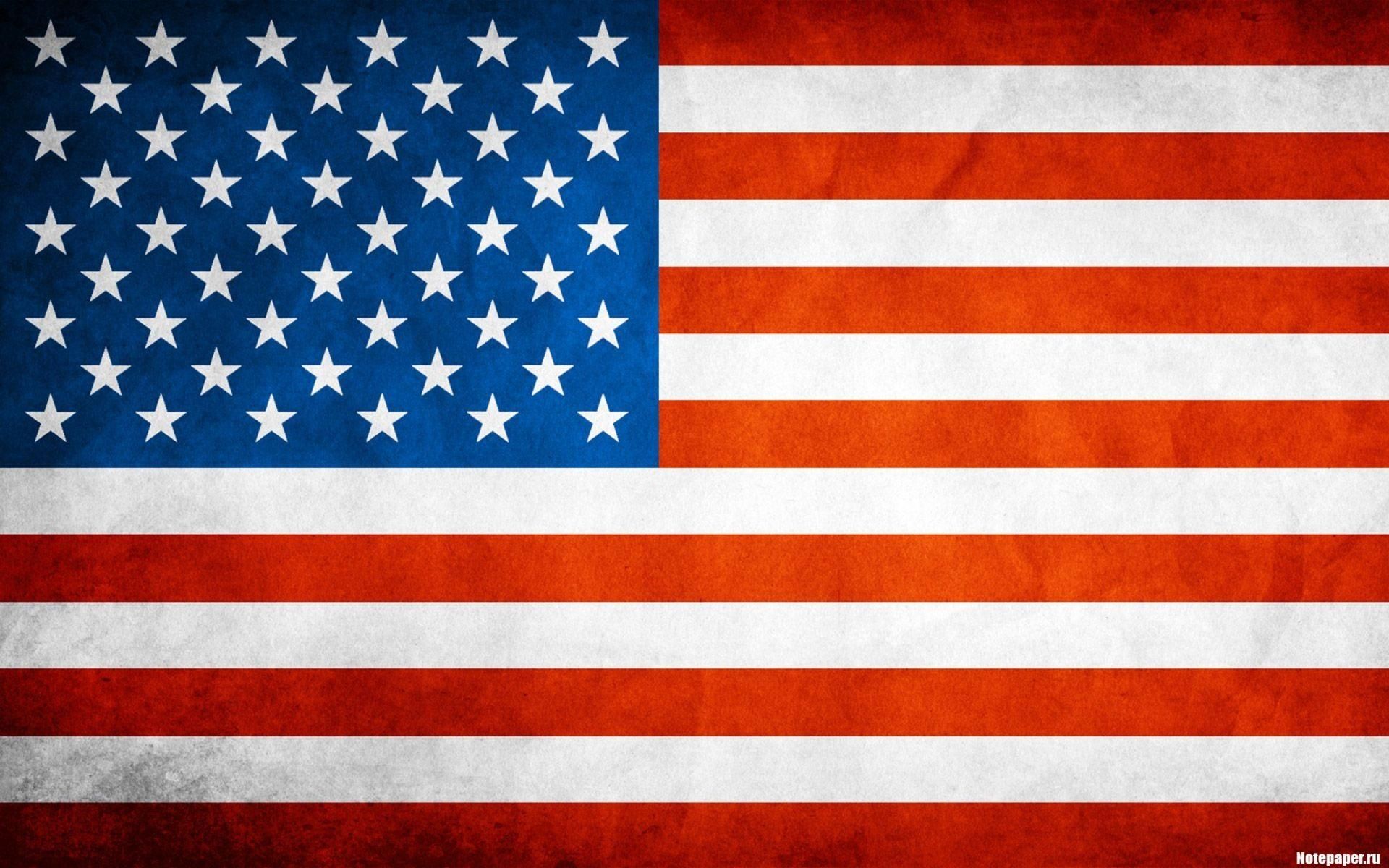 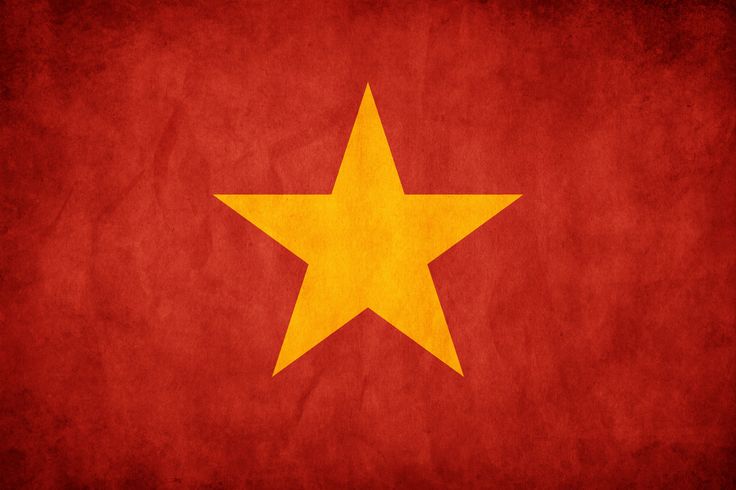 Almost every major U.S. conflict since the Korean War has been the same style of conflict:
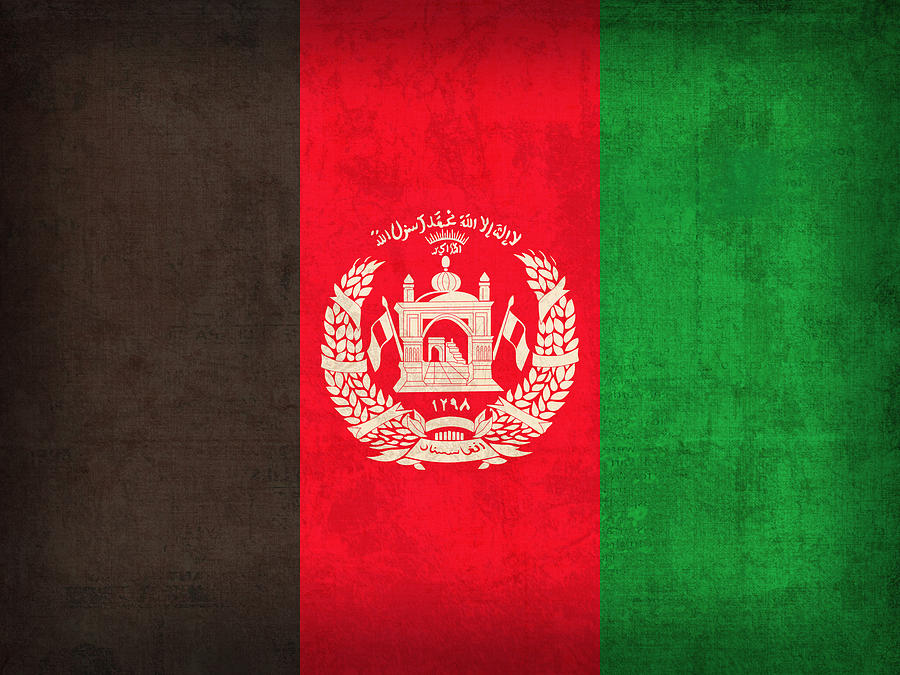 Few engagements between conventional forces

Insurgency/Counterinsurgency

Conflict shaped by shifting indigenous and domestic (U.S.) opinion

Prolonged (10 years or more)
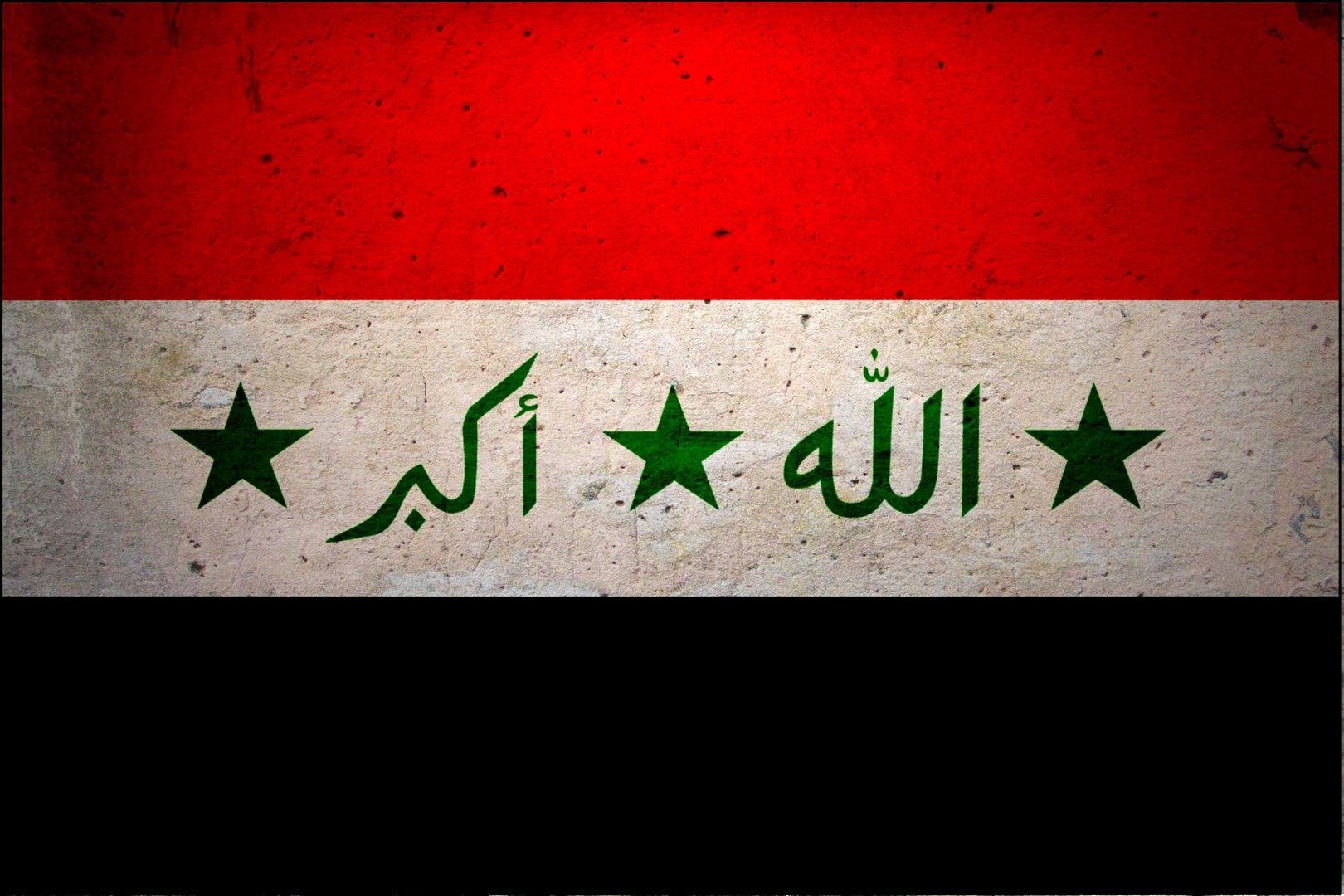 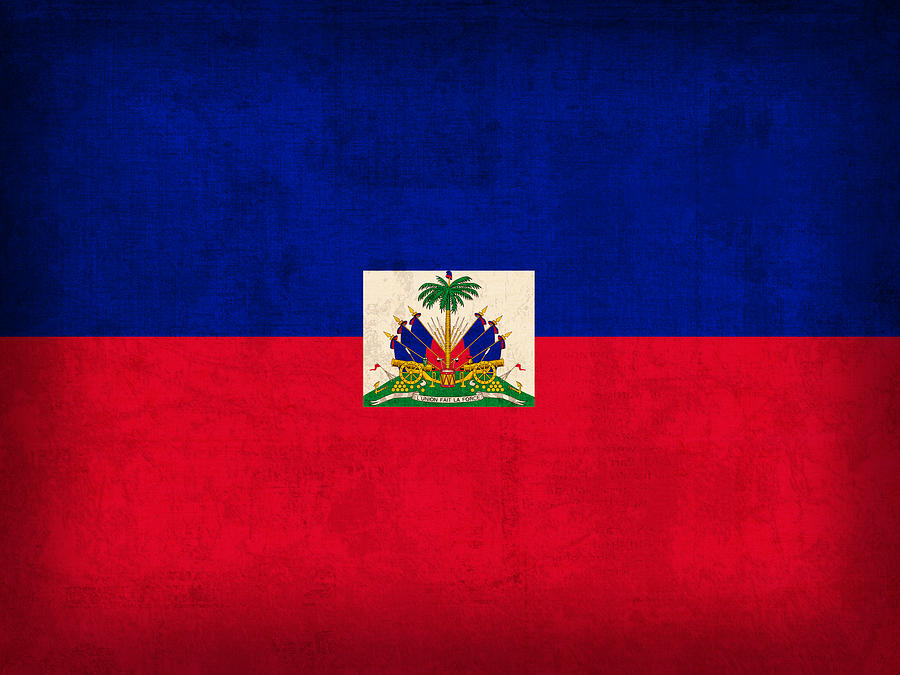 Current Crisis in Haiti
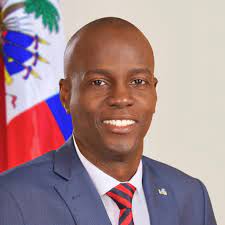 PetroCaribe Scandal ($4 billion raised between 2008 and 2016 for Haitian infrastructure and healthcare development)

Constitutional Crisis over Moise’s presidential term limit

Moise rules more and more by decree

July 7,  2021 – Jovenel Moise is assassinated

Ariel Henry (PM) remains acting president

Lack of functional government, fuel and food shortages, and exponential gang growth
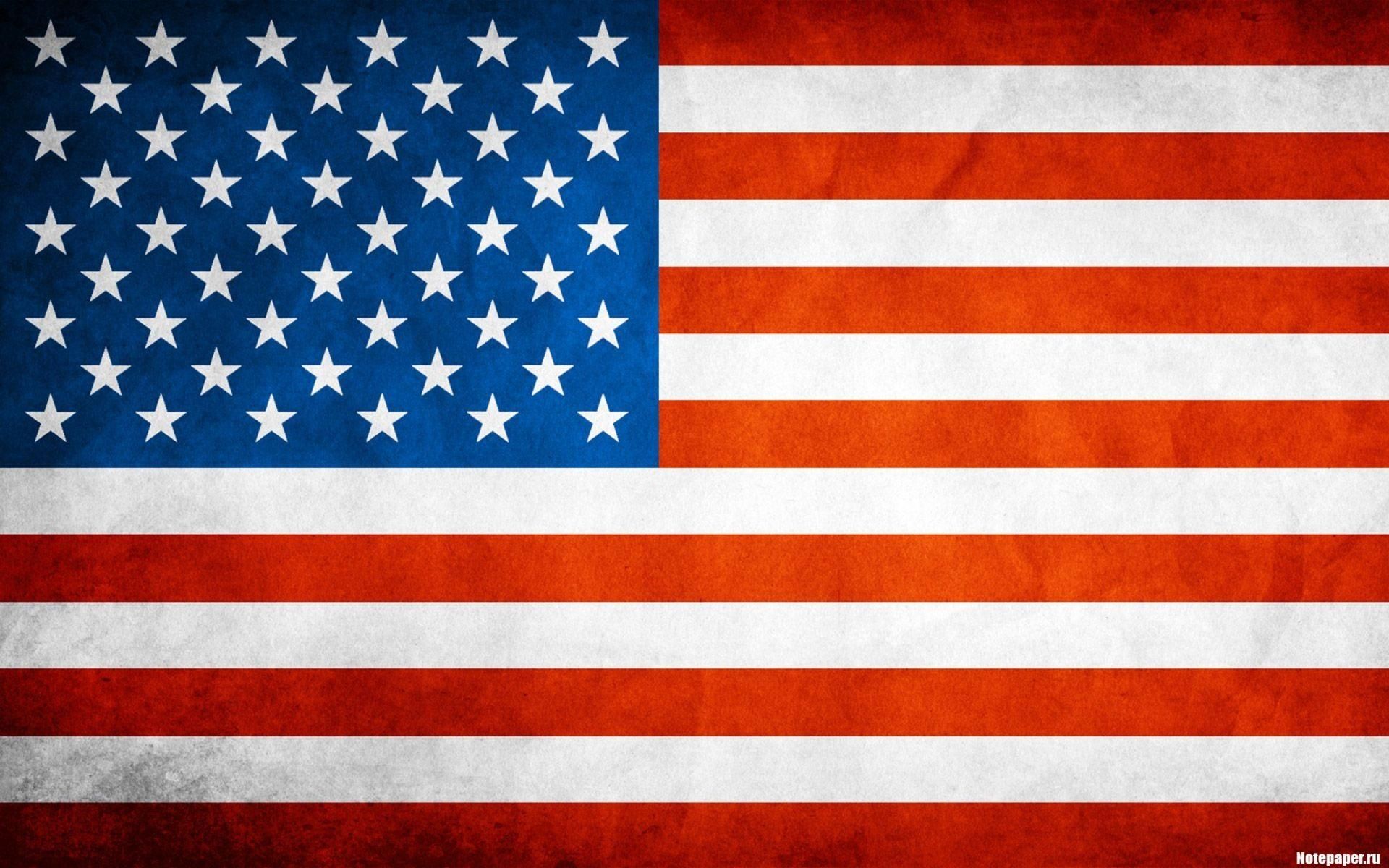 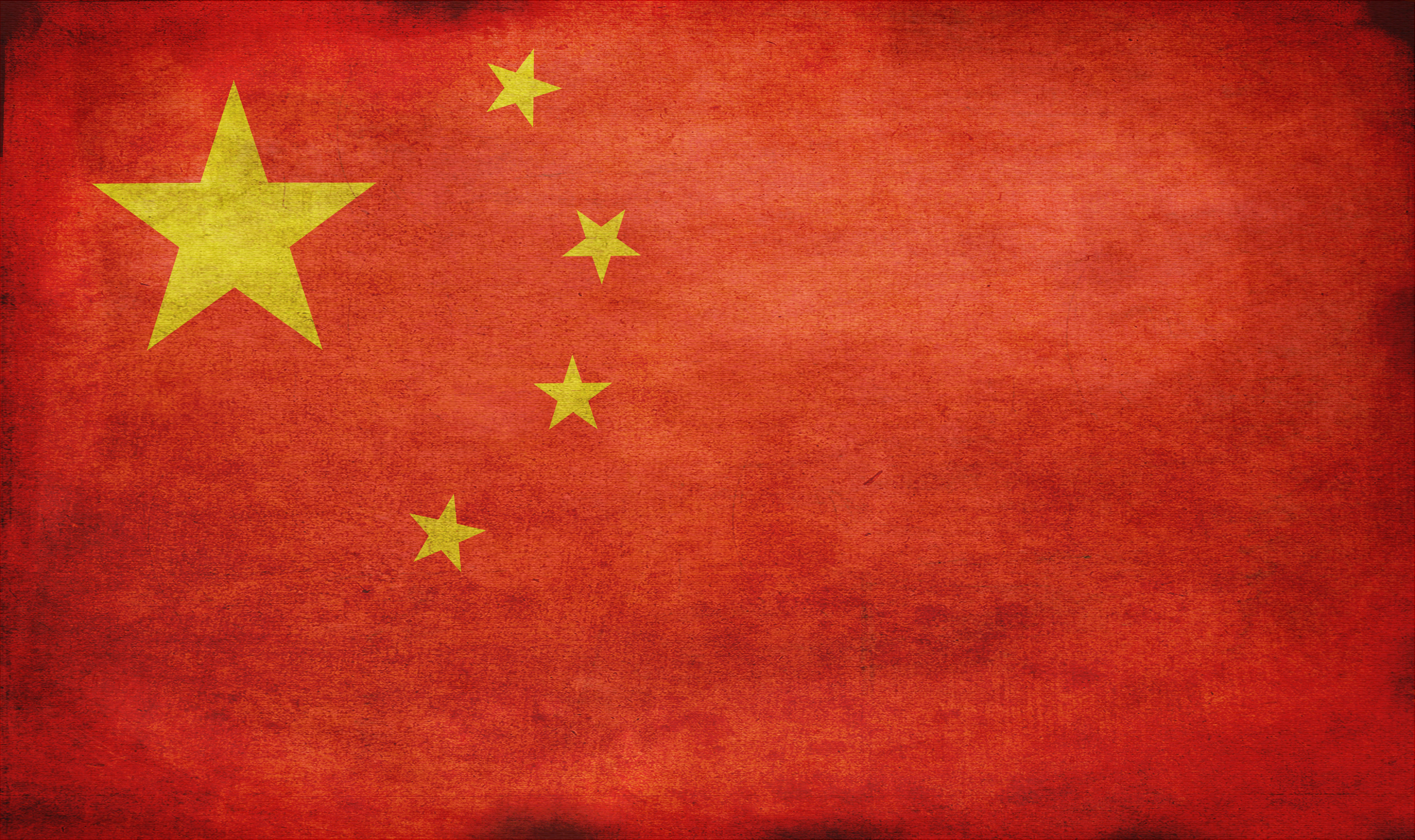 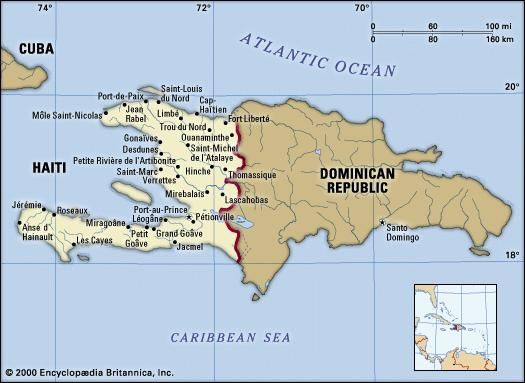 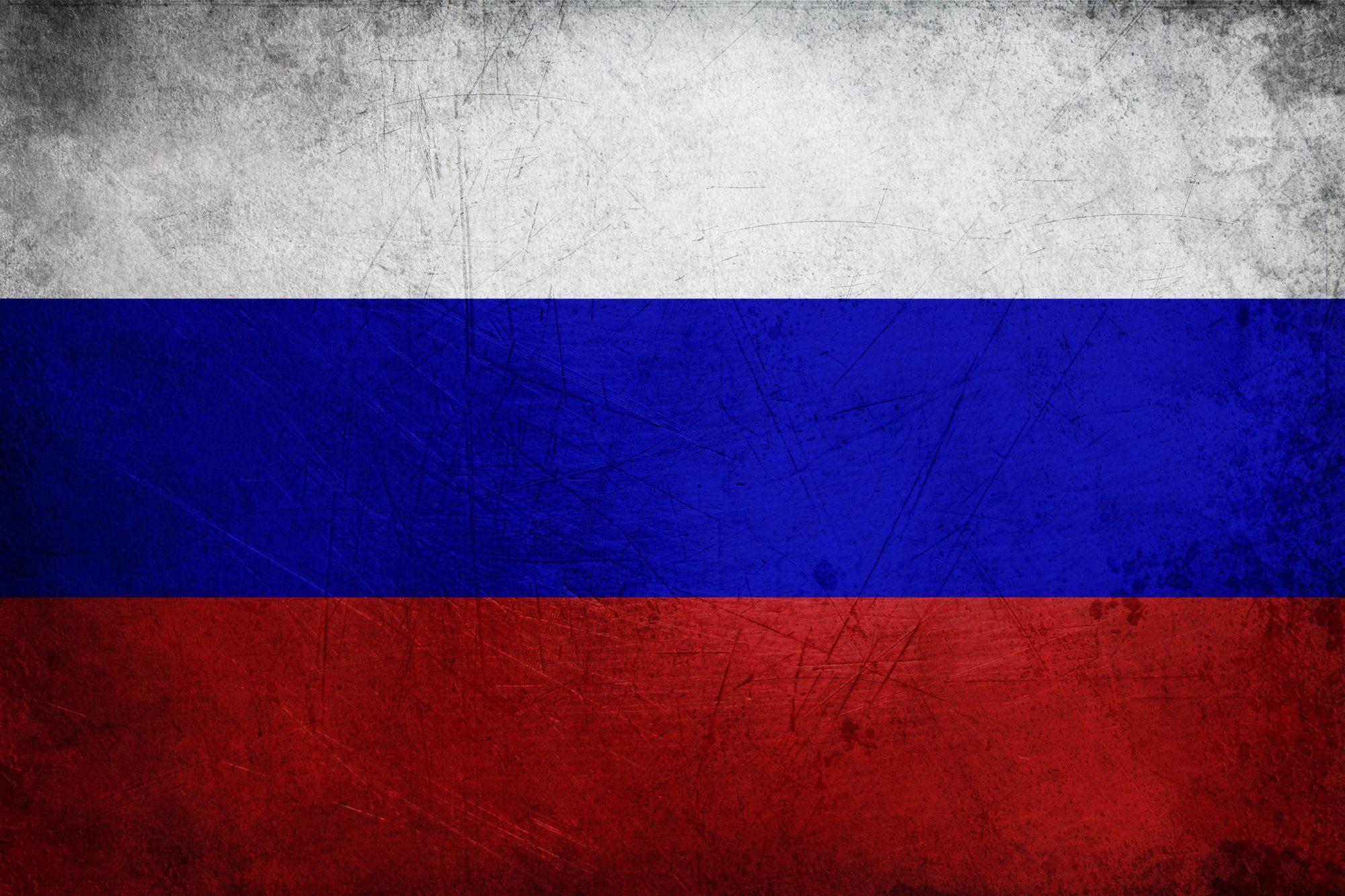 New Era of Great Power Competition
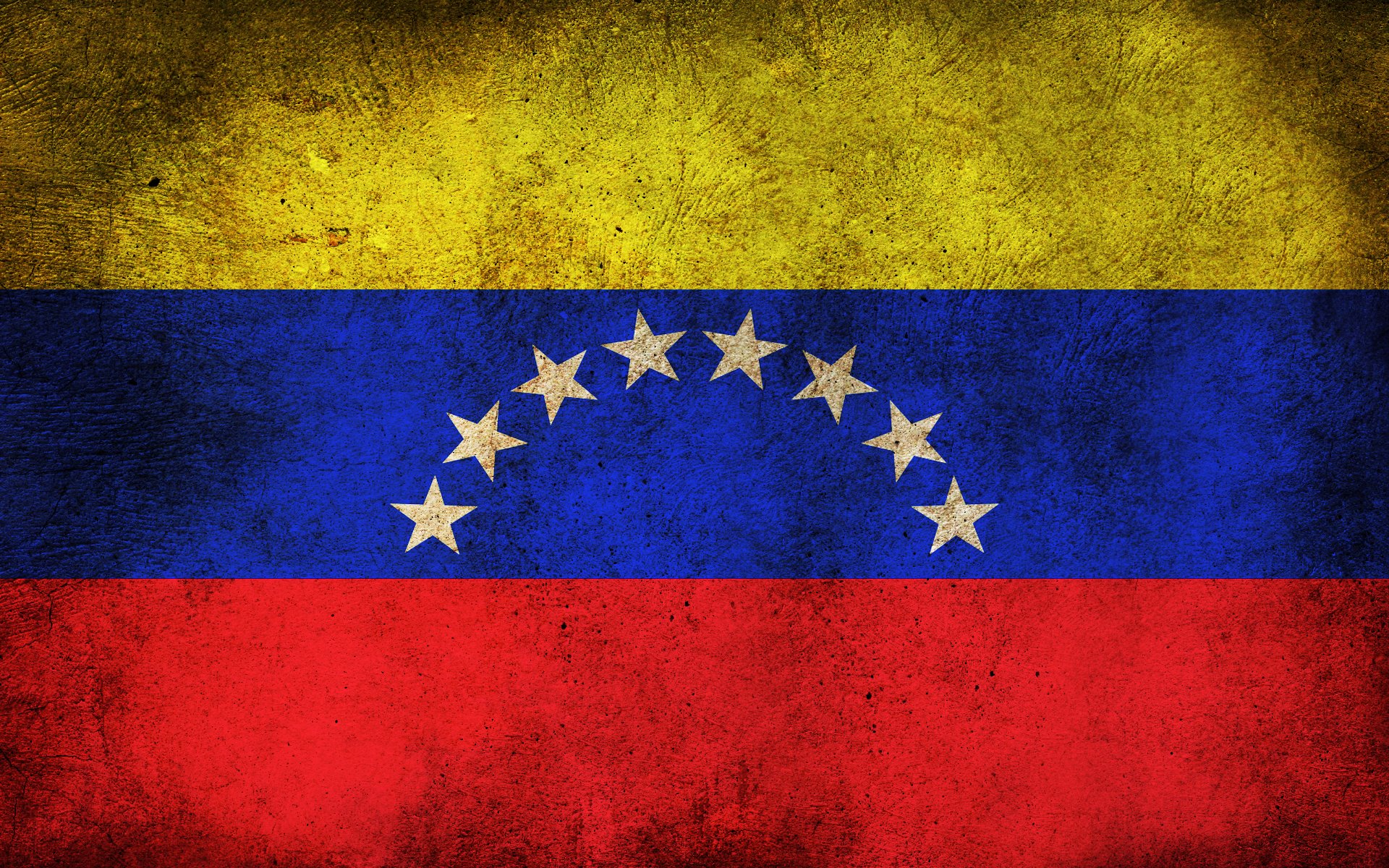 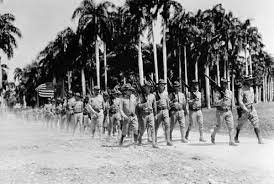 Analysis of Unconventional Warfare PanelPresented by Dr. Christopher Davis (UNCG)
QUESTIONS?